Нормативные документы, регламентирующие преподавание математики в 2020/21 учебном году
Морозова Елена Владимировна, 
рук. ГМО учителей математики, доцент кафедры ГЕИМД Урсэи
Федеральный государственный образовательный стандарт основного общего образования 5-9 классы (ФГОС ООО)
Федеральный государственный образовательный стандарт среднего общего образования 10-11 классы (ФГОС СОО)
Письмо МОиН Челябинской области № 1213/6282 от 15 июня 2020 г. «Об особенностях преподавания учебных предметов в 2020/2021 учебном году»
Приказ Министерства просвещения РФ от 18.05.2020 г. N 249 «О внесении изменений в федеральный перечень учебников, рекомендуемых к использованию при реализации имеющих государственную аккредитацию образовательных программ начального общего, основного общего, среднего общего образования, утвержденный приказом Министерства просвещения Российской Федерации от 28 декабря 2018 г. N 345»
Информация о федеральных нормативных документах на сайтах
http://mon.gov.ru/ (Министерство Образования РФ);
 http://www.ed.gov.ru/ (Образовательный портал); 
http://www.edu.ru/ (Единый государственный экзамен);
 http://fipi.ru/ (ФИПИ)
Разработка рабочих программ учебных предметов, курсов и курсов внеурочной деятельности
Корпорация 
«Российский учебник»
Разработка рабочих программ учебных предметов, курсов и курсов внеурочной деятельности
Группа компаний «Просвещение»
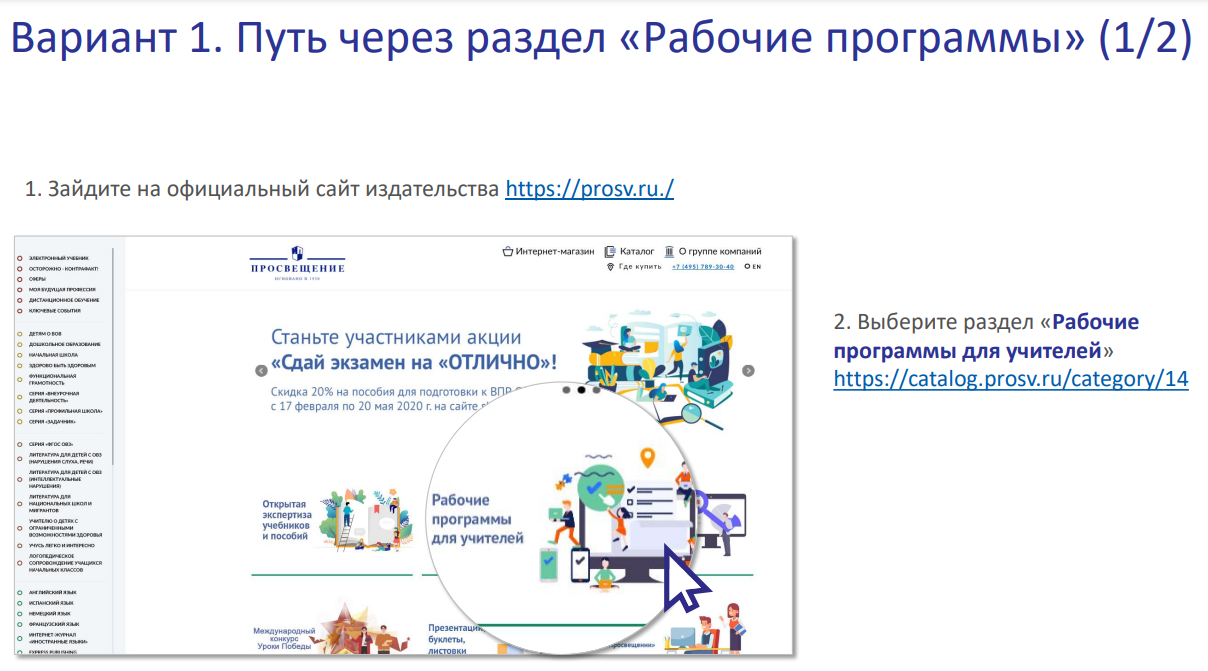 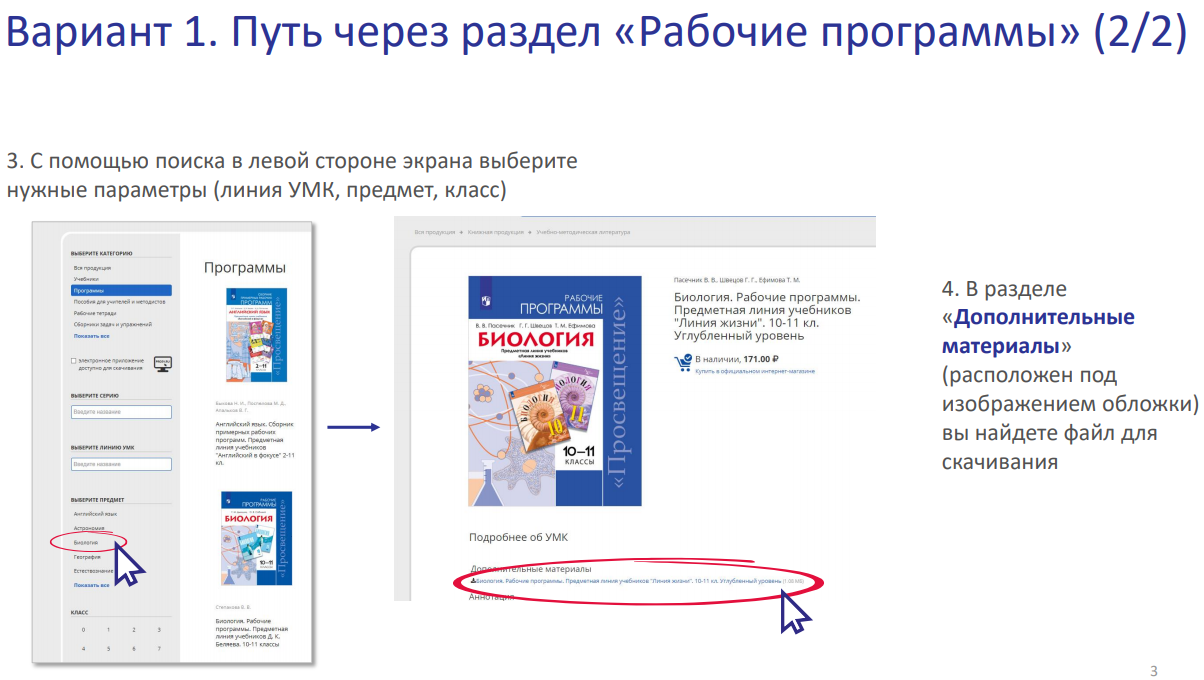 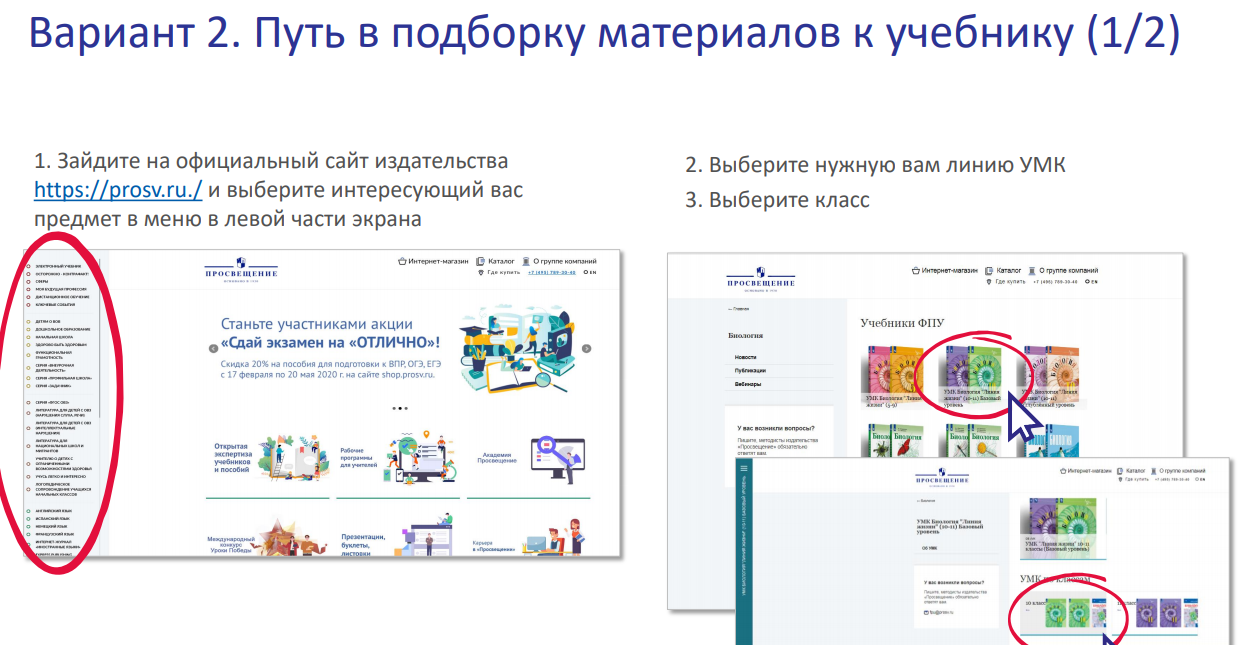 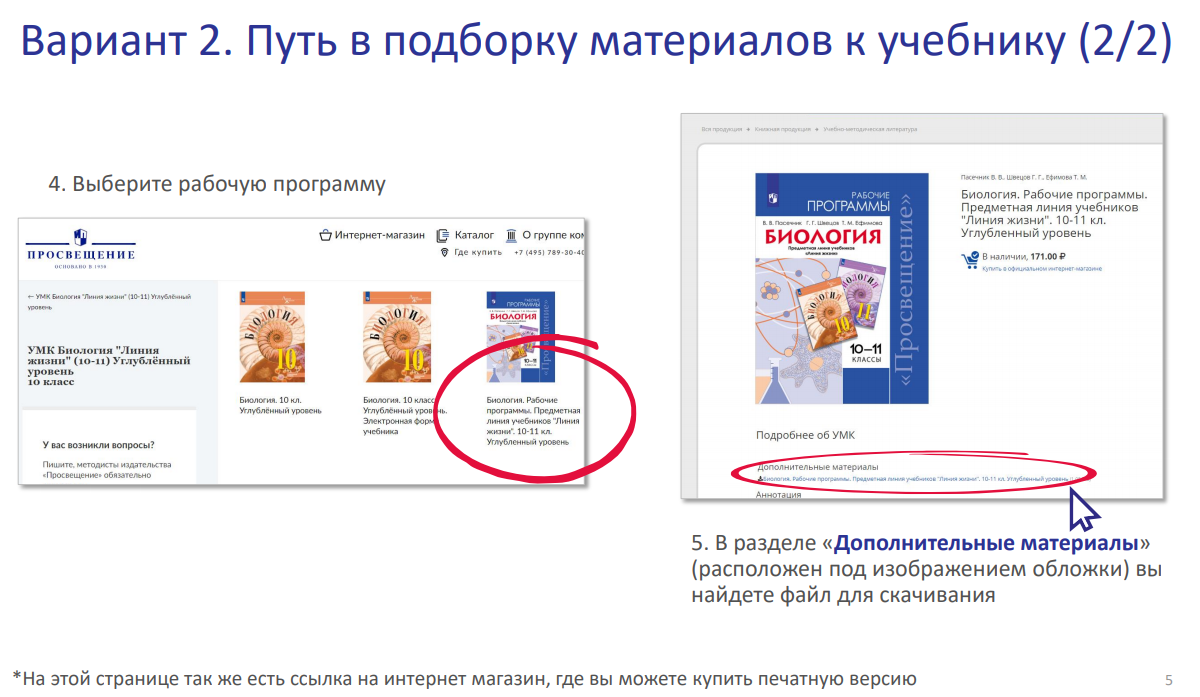 Разработка рабочих программ учебных предметов, курсов и курсов внеурочной деятельности
Структура рабочей программы утверждается образовательной организацией самостоятельно в соответствии с Письмом Министерства образования и науки РФ «О рабочих программах учебных предметов» от 28.10.15 № 08-1786 и приказами Министерства образования и науки РФ от 31 декабря 2015 г. № 1576, 1577, 1578 «О внесении изменений в федеральный государственный образовательный стандарт»).
Педагоги имеют право на творческую инициативу, разработку и применение авторских программ, методов обучения и воспитания в пределах реализуемой образовательной программы отдельного учебного предмета (п. 3 ч. 3 ст. 47 ФЗ №273 «Об образовании в Российской Федерации»)
С учетом образовательных потребностей и индивидуальных особенностей обучающихся учитель может варьировать содержание разделов, тем, обозначенных в примерной программе; устанавливать последовательность изучения тем; распределять учебный материал внутри тем; определять время, отведенное на изучение темы; выбирать, исходя из целей и задач рабочей программы, методики и технологии обучения и воспитания; подбирать и (или) разрабатывать оценочные средства.
Методические рекомендации по внеурочной деятельности
Группа компаний 
«Просвещение»
prosv.ru/static/vneuroh
Рекомендации по организации и содержанию внеурочной деятельности
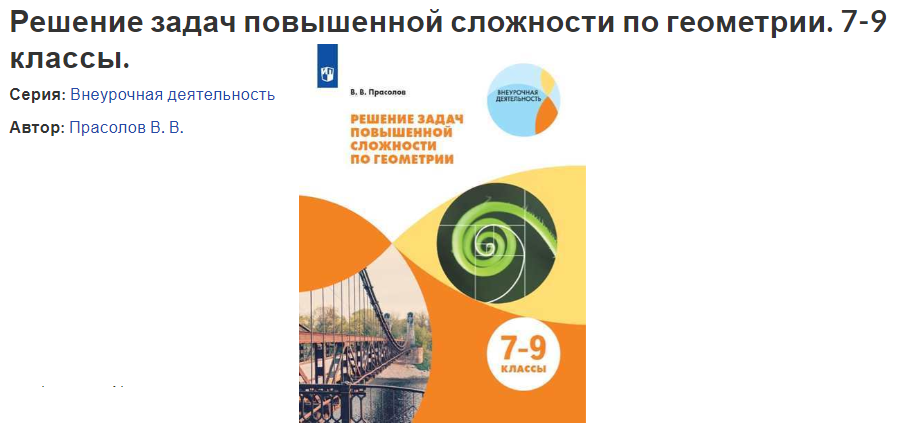 В рамках реализации Концепции развития математического образования в РФ рекомендуется разрабатывать и предлагать обучающимся курсы внеурочной деятельности (общеинтеллектуальное направление) по темам: 
«Развитие логического и математического мышления», 
«Занимательная математика», 
«Наглядная математика», 
«Робототехника» и т.п.
подготовкА к олимпиадам и конкурсам
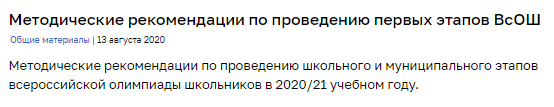 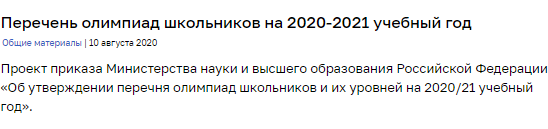 подготовкА к олимпиадам и конкурсам
МЕТОДИЧЕСКИЕ РЕКОМЕНДАЦИИ ПО ПРОВЕДЕНИЮ ШКОЛЬНОГО И МУНИЦИПАЛЬНОГО ЭТАПОВ ВСЕРОССИЙСКОЙ ОЛИМПИАДЫ ШКОЛЬНИКОВ ПО МАТЕМАТИКЕ В 2020/21 УЧЕБНОМ ГОДУ  (https://rcokio.ru/olimpiady/)
сетевые ресурсы
Федеральный институт педагогических измерений (документы, определяющие структуру и содержание КИМ ОГЭ и ЕГЭ; открытый банк заданий; учебно-методические материалы для председателей и членов региональных предметных комиссий по проверке выполнения заданий с развернутым ответом экзаменационных работ; методические рекомендации прошлых лет). URL: http://fipi.ru
Официальный информационный портал единого государственного экзамена. http://ege.edu.ru
Официальный информационный портал государственной итоговой аттестации. http://gia.edu.ru
сетевые ресурсы
Математические этюды.  http://etudes.ru 
 Образовательный портал на базе интерактивной онлайн-платформы. http://uchi.ru 
 Статград. http://100balnik.ru/статград, https://vpr.statgrad.org/ 
 Онлайн-школа Фоксфорд. URL: http://foxford.ru
сетевые ресурсы
Геогебра – программа, включающая геометрию, алгебру, таблицы, графы, статистику и арифметику.  http://geogebra. 
Методика преподавания математики. http://methmath.chat.ru 
 Олимпиадные задания по математике. http://www.5egena5.ru
Информационно-поисковая система «Задачи по геометрии». http://zadachi.mccme.ru 
Открытая математика http://www.college.ru/mathematics/
мониторинговые процедуры в 2020/21 учебном году.
Всероссийские Проверочные работы
Приказ Рособрнадзора №821 от 05.08.2020

Даты проведения 14 сентября – 12 октября

Все ВПР проводятся по программе предыдущего года
Всероссийские Проверочные работыПриказ Рособрнадзора №821 от 05.08.2020
В штатном режиме
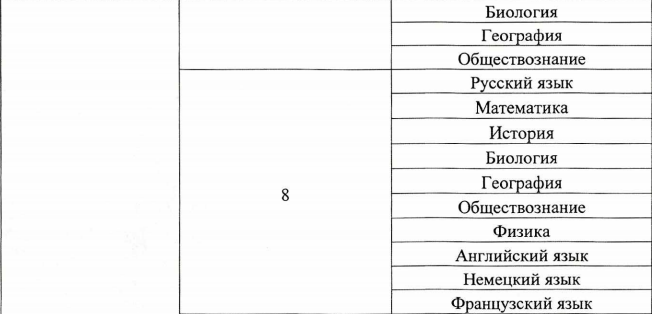 Всероссийские Проверочные работыПриказ Рособрнадзора №821 от 05.08.2020
В режиме апробации
Всероссийские Проверочные работы
Всероссийские Проверочные работы
PISA
PISA - международная программа по оценке образовательных достижений учащихся — тест, оценивающий грамотность школьников в разных странах мира и умение применять знания на практике.
Проходит раз в три года. В тесте участвуют подростки в возрасте 15 лет. Был разработан в 1997 году, впервые прошёл в 2000 году.
 https://4ege.ru/materials_podgotovka/51665-zadaniya-pisa-po-matematike.html
PISA
Задачи теста «PISA. Математика» включают словесное описание жизненной ситуации, к которой прилагается дополнительная информация в виде таблиц, графиков и т.д. В некоторых задачах для ответа на последующий вопрос нужно использовать данные, полученные при ответе на предыдущий вопрос.
PISAhttps://4ege.ru/materials_podgotovka/51665-zadaniya-pisa-po-matematike.html
Государственная итоговая аттестация
Демоверсия ЕГЭ 2021  ИЗМЕНЕНИЙ НЕТ
Демоверсия ОГЭ 2021
В рамках усиления акцента на проверку применения математических знаний в различных ситуациях количество заданий уменьшилось на одно за счет объединения заданий на преобразование алгебраических (задание 13 в КИМ 2020 г.) и числовых выражений (задание 8 в КИМ 2020 г.) в одно задание на преобразование выражений на позиции 8 в КИМ 2021 г. 
Задание на работу с последовательностями и прогрессиями (задание 12 в КИМ 2020 г.) заменено на задание с практическим содержанием, направленное на проверку умения применять знания о последовательностях и прогрессиях в прикладных ситуациях (задание 14 в КИМ 2021 г.). 
Скорректирован порядок заданий в соответствии с тематикой и сложностью. 
Максимальный первичный балл уменьшен с 32 до 31.
Государственная итоговая аттестация
Демоверсия ОГЭ 2021
В рамках усиления акцента на проверку применения математических знаний в различных ситуациях количество заданий уменьшилось на одно за счет объединения заданий на преобразование алгебраических (задание 13 в КИМ 2020 г.) и числовых выражений (задание 8 в КИМ 2020 г.) в одно задание на преобразование выражений на позиции 8 в КИМ 2021 г. 
Задание на работу с последовательностями и прогрессиями (задание 12 в КИМ 2020 г.) заменено на задание с практическим содержанием, направленное на проверку умения применять знания о последовательностях и прогрессиях в прикладных ситуациях (задание 14 в КИМ 2021 г.). 
Скорректирован порядок заданий в соответствии с тематикой и сложностью. 
Максимальный первичный балл уменьшен с 32 до 31.
Информационно-методическая поддержка учителей математики специализированными издательствами учебной и педагогической литературы.
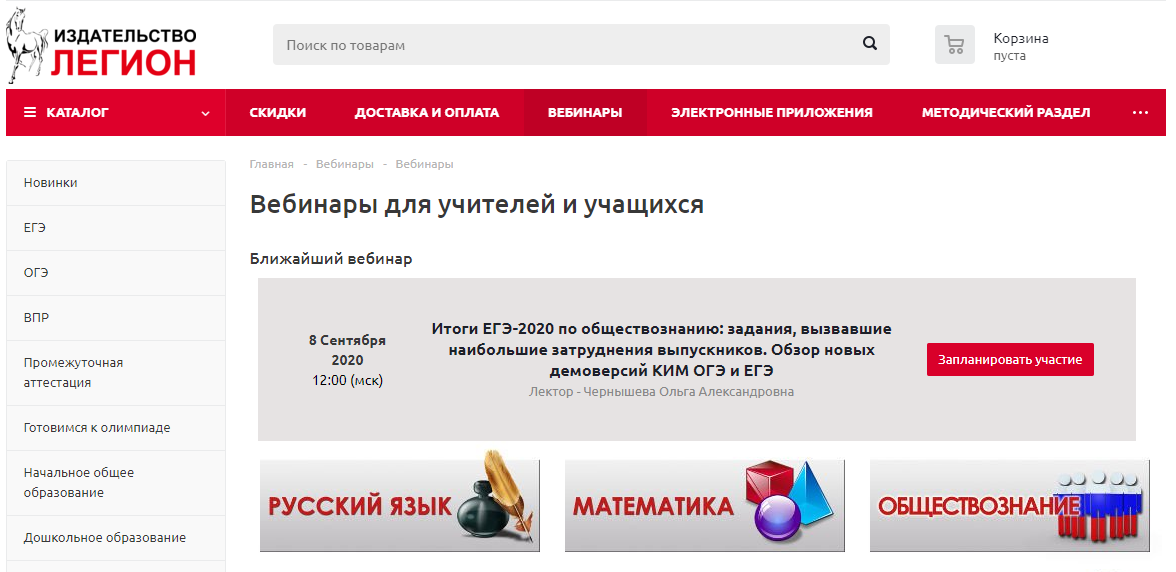 Информационно-методическая поддержка учителей математики специализированными издательствами учебной и педагогической литературы.https://prosv.ru/webinars
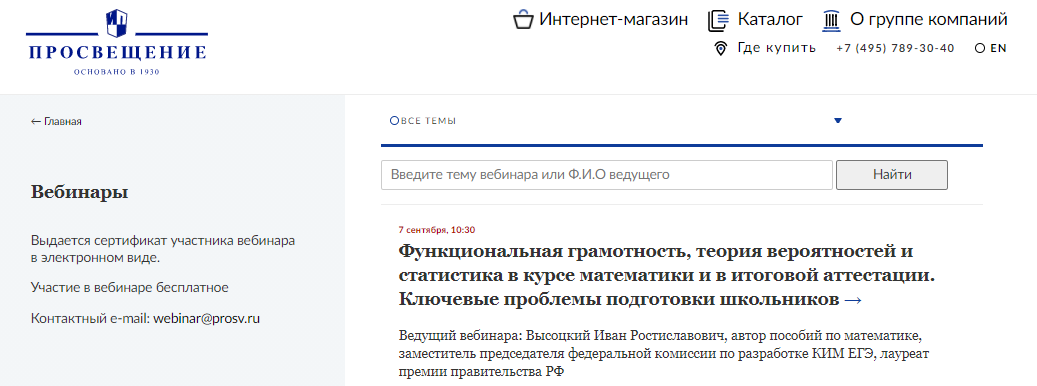 Информационно-методическая поддержка учителей математики специализированными издательствами учебной и педагогической литературы.
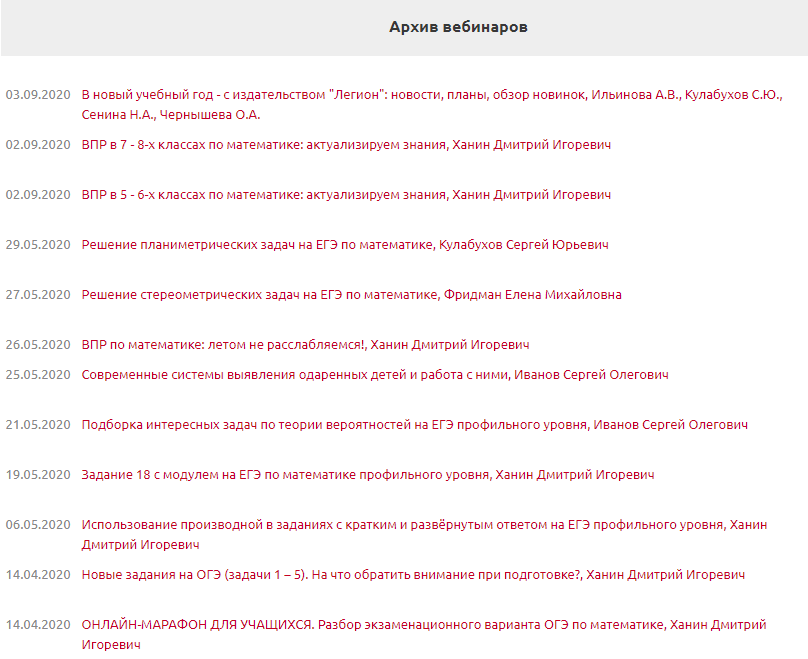 Информационно-методическая поддержка учителей математики специализированными издательствами учебной и педагогической литературы.